Arduino uno introduction
Junk Yard Robotics
April 21, 2018
The main parts of your kit
A tilt switch
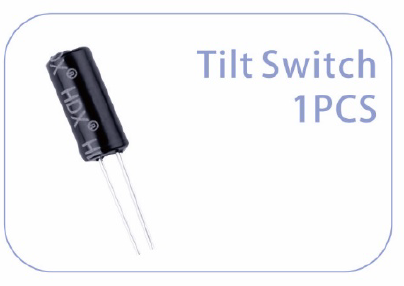 breadboard
resistors
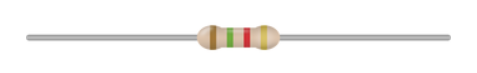 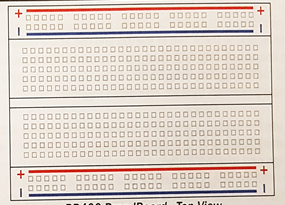 Light emitting diodes (LED)
A buzzer
buttons
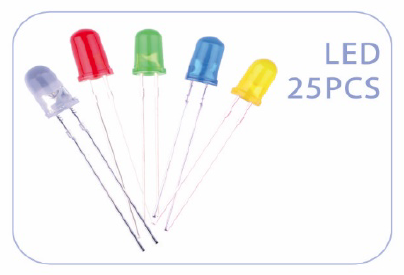 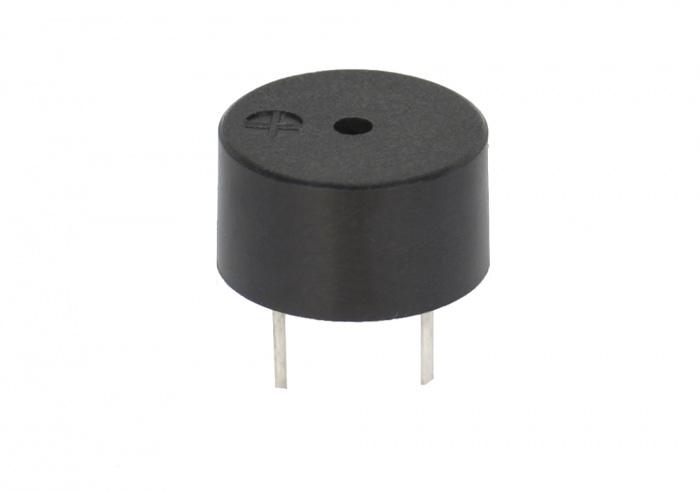 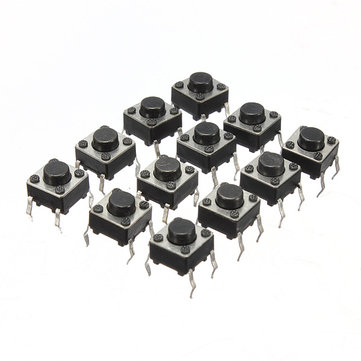 Arduino uno R3
processor
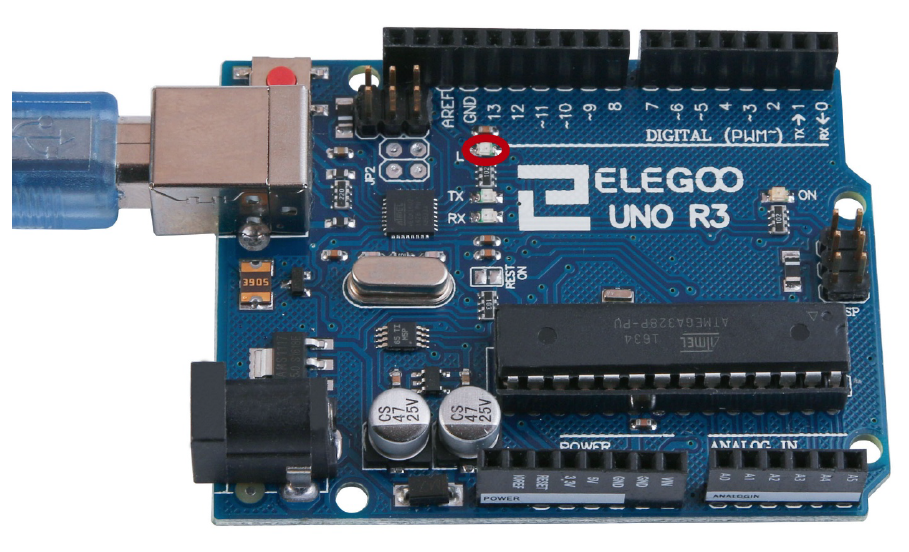 Jumper wires
F-m cable
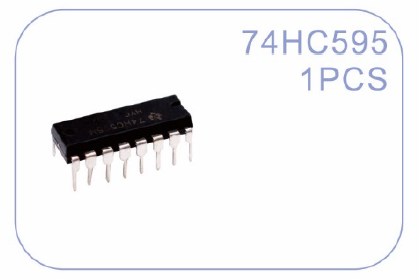 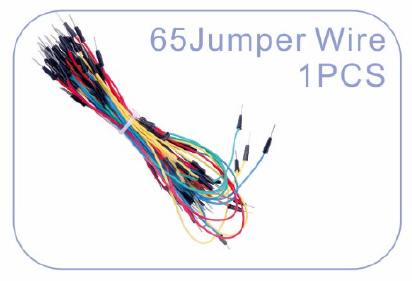 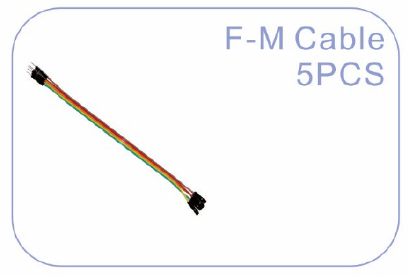 Breadboard structure
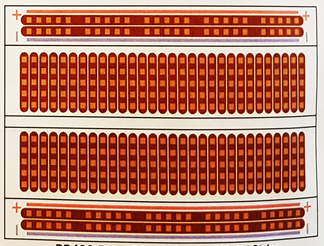 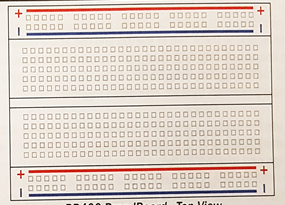 Top View
Interior View
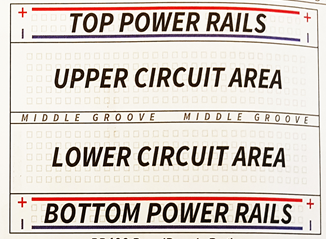 Descriptive View
resistors
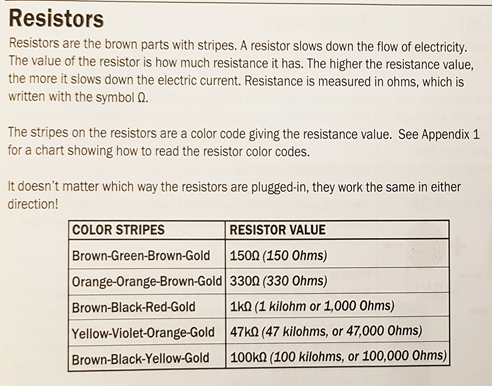 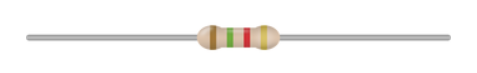 Light emitting diodes
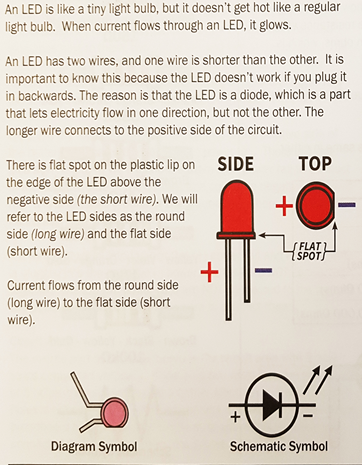 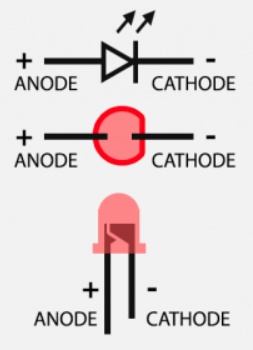 Electronic circuits and symbols
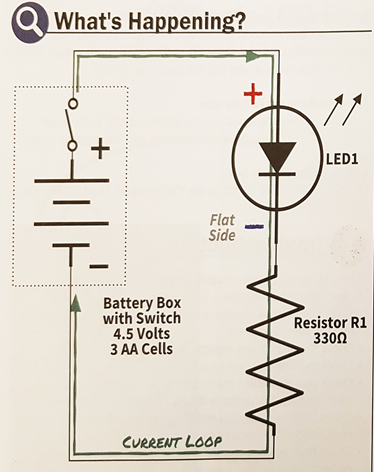 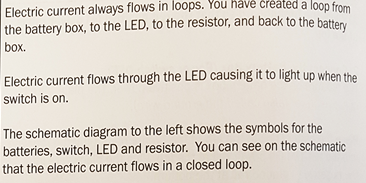 Electronic circuits and symbols
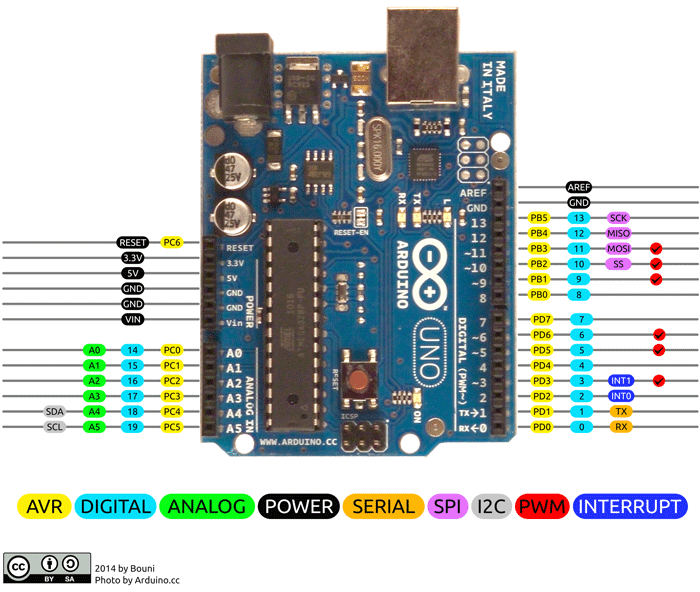 Arduino uno r3
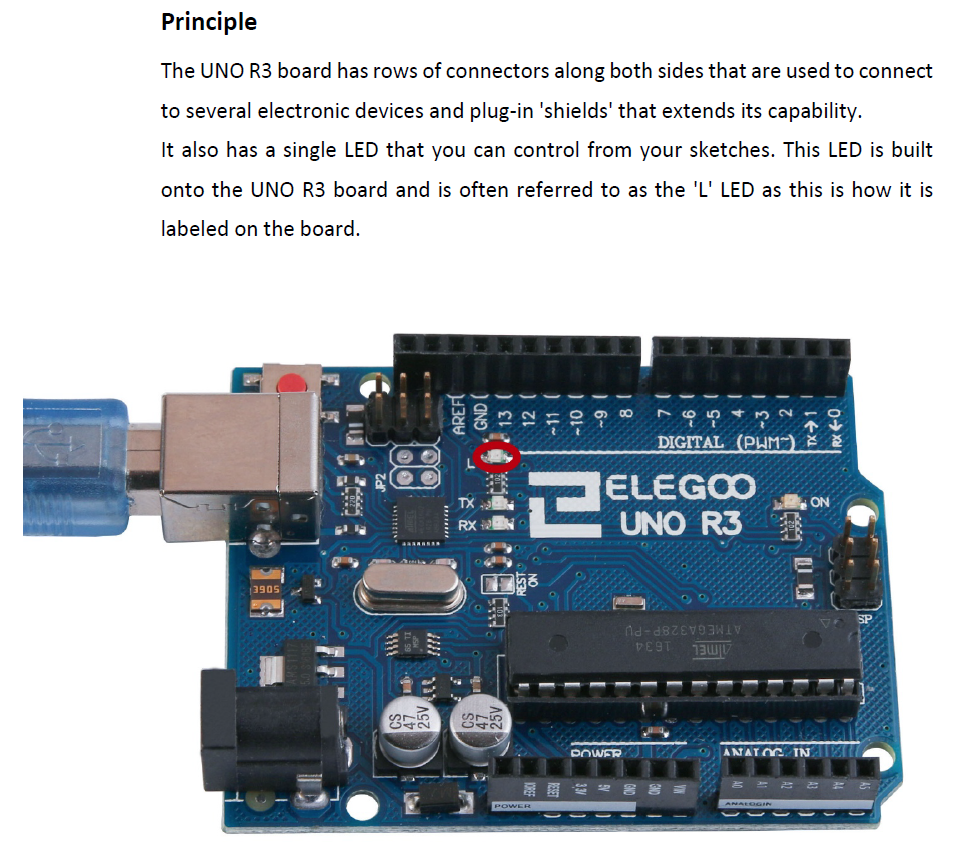 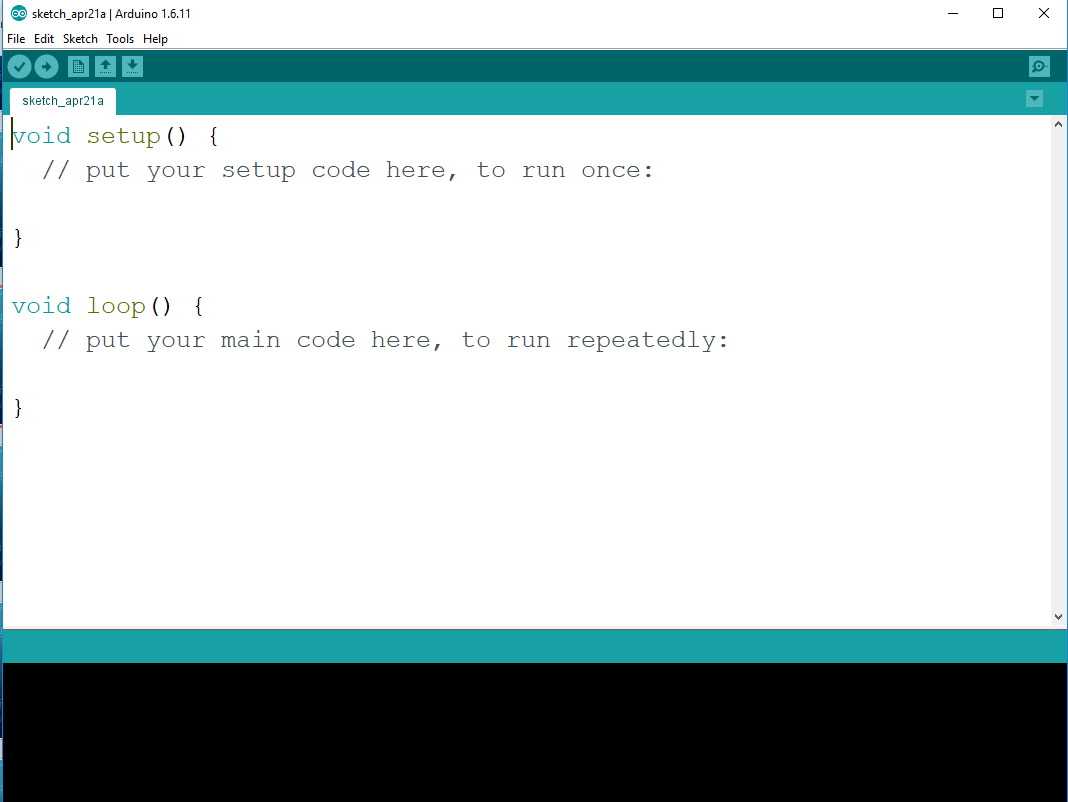 Electronic circuits and symbols
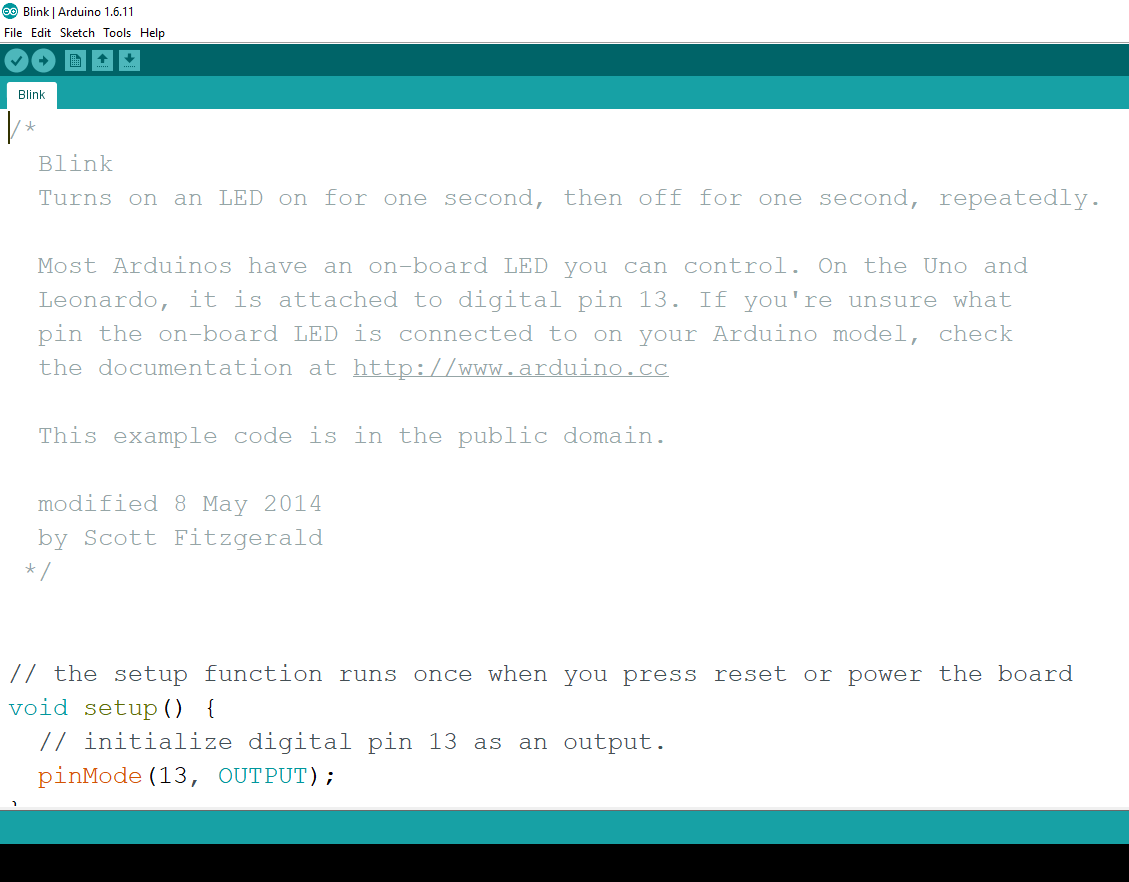 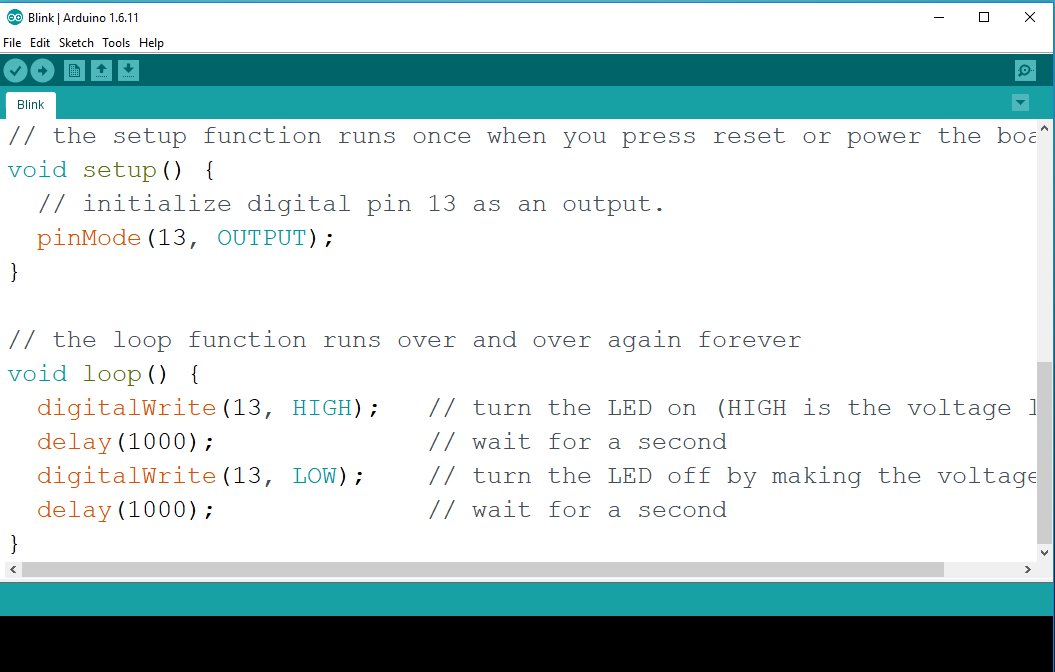 Blink code schematic
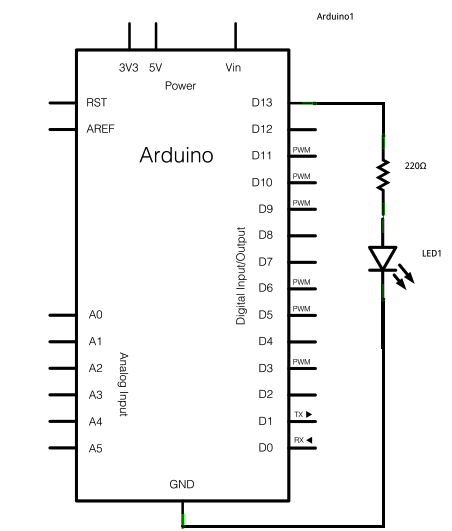 Building our first circuit and testing
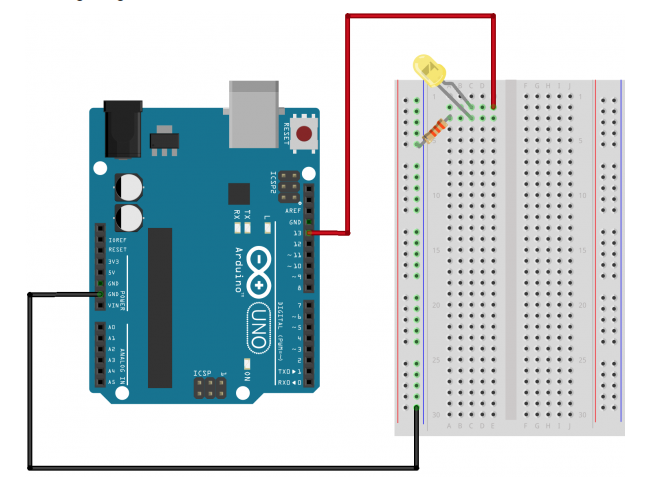 challenge
Insert a jumper wire into pin 12 
Connect another circuit to light an LED and call it LED2 in your code
Update your code to include 
Add a delay in your code – choose the length of time you want the LED lit
Test to see if it lights
What do you notice?
Add another LED and call LED3
Connect to pin 11
Test
Repeat to add lights blinking in a row